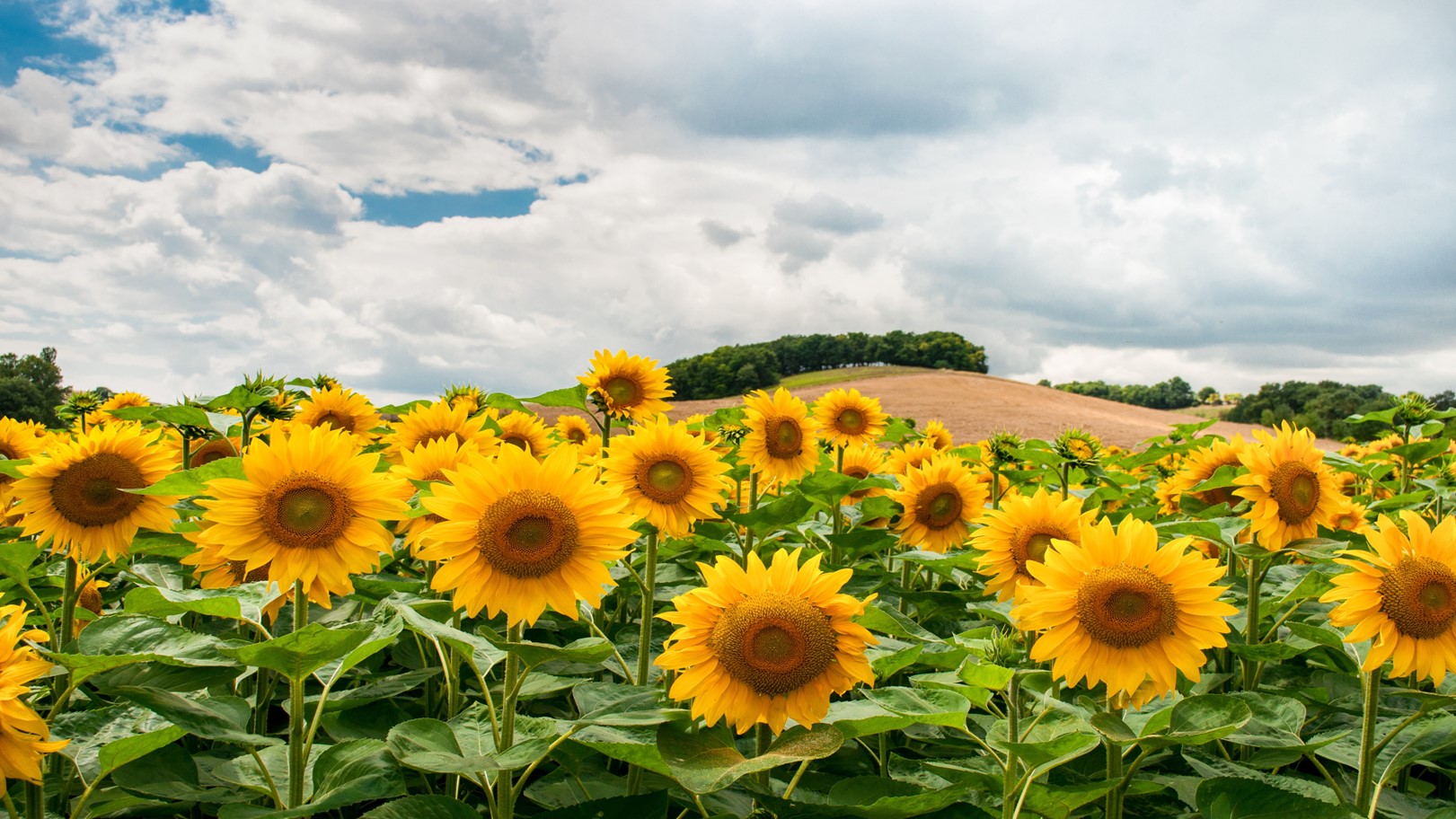 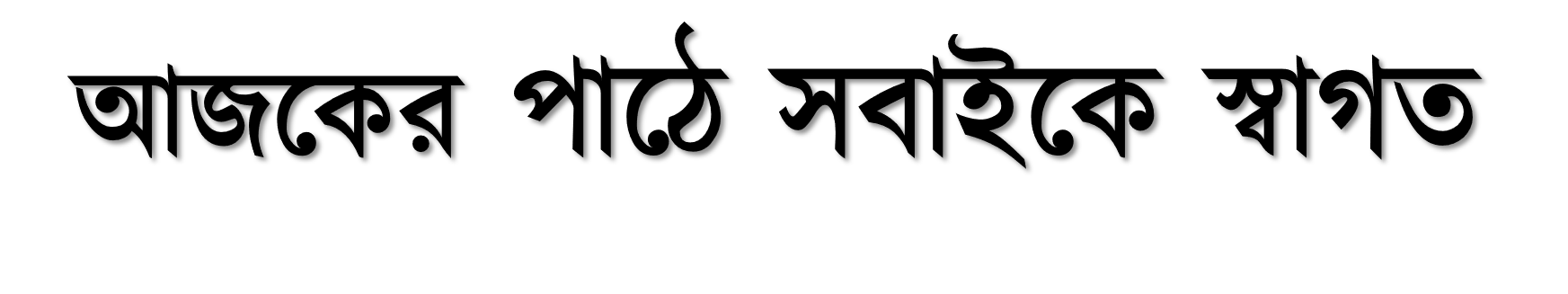 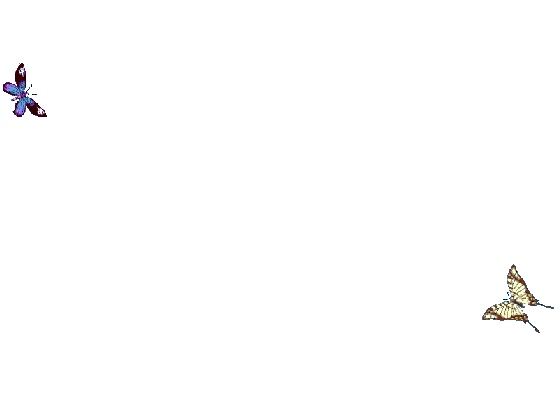 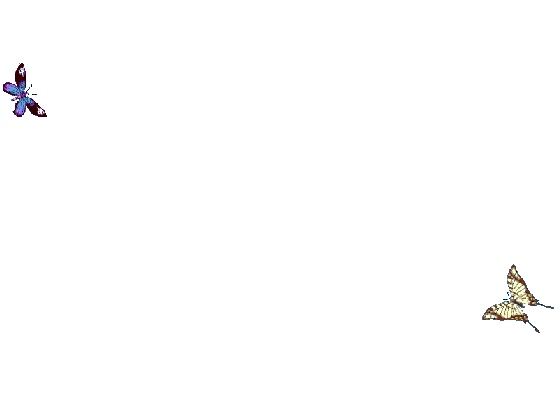 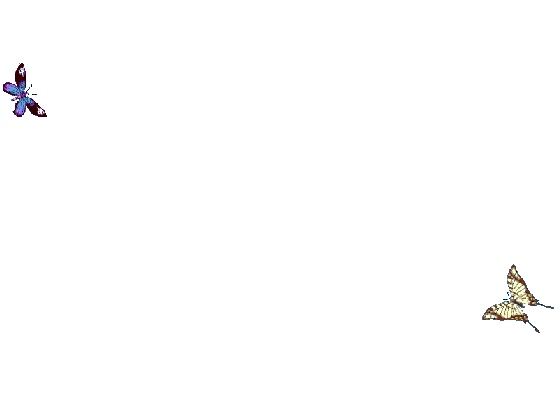 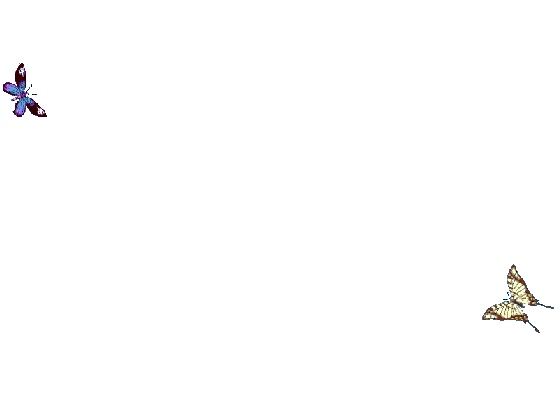 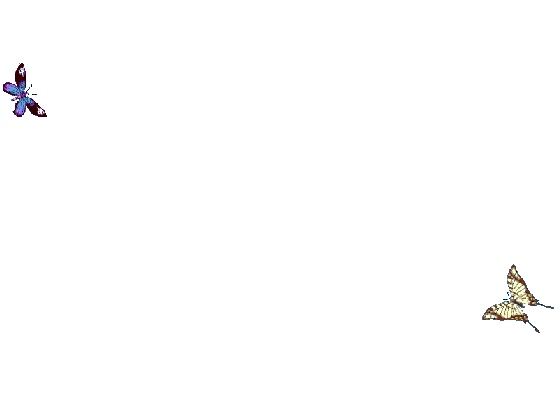 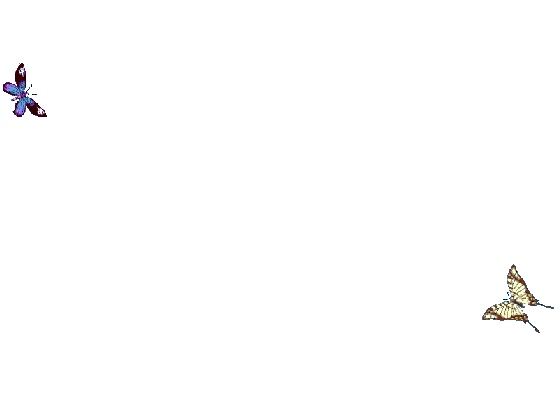 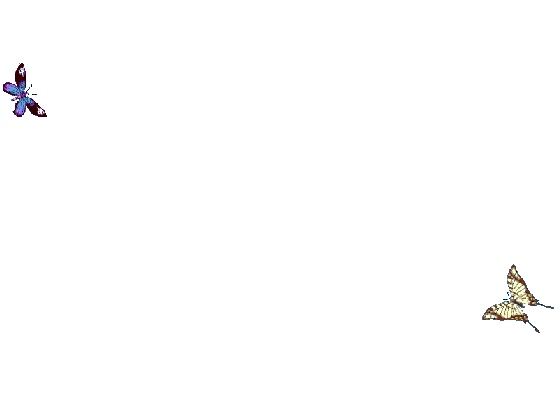 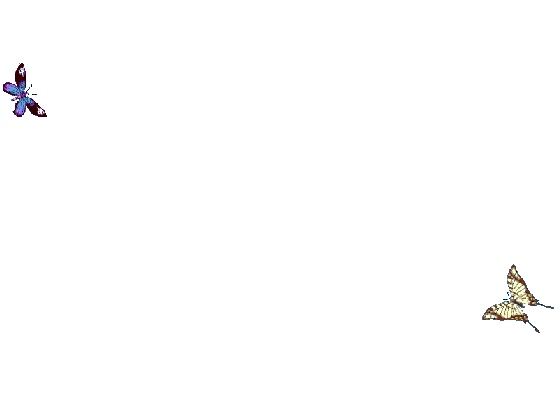 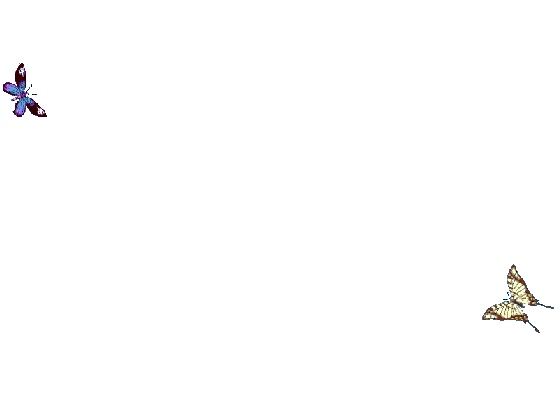 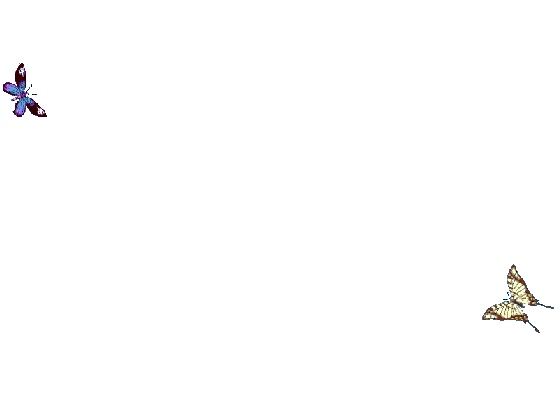 পরিচিতিঃ
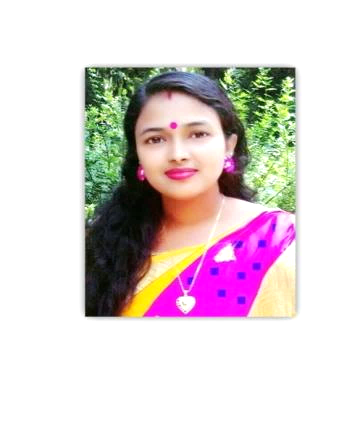 মঞ্জু রানী পাল
সহকারী শিক্ষক
গোবরা সরকারি প্রাথমিক বিদ্যালয়
নড়াইল সদর, নড়াইল।
পাঠ  পরিচিতি
বিষয়ঃ বাংলা
শ্রেণিঃ চতুর্থ
পাঠঃ বাংলাদেশের প্রকৃতি
পাঠ্যাংশঃ ষড়ঋতুর দেশ.........গ্রীষ্মকালের ফল।
পৃষ্ঠা নংঃ ১
সময়ঃ ৪০ মিনিট
তারিখঃ ০৯/০৬/২৪
শিখনফল
শোনা
১.১.১। যুক্তব্যঞ্জন সহযোগে গঠিত শব্দ শুনে বুঝতে পারবে।
২.২.১।গল্প শুনে মূলভাব বলতে পারবে ।
বলাঃ
১.১.১। যুক্তব্যঞ্জন সহযোগে গঠিত শব্দ শুদ্ধভাবে বলতে পারবে।
২.৭.২। বাংলাদেশের প্রাকৃতিক বৈচিত্র সম্পর্কে বলতে পারবে।
পড়াঃ
১.৩.২। যুক্তব্যঞ্জন সহযোগে গঠিত শব্দ সংবলিত  বাক্য পড়তে পারবে। 
২.৭.২। বাংলাদেশের প্রাকৃতিক বৈচিত্র সম্পর্কে পড়ে বুঝতে পারবে।
লেখাঃ
১.৪.২। যুক্তব্যঞ্জন সহযোগে গঠিত শব্দ শুদ্ধভাবে লিখতে পারবে।
২.৫.১। বাংলাদেশের প্রাকৃতিক বৈচিত্র সম্পর্কে লিখতে পারবে।
এসো একটি ভিডিও দেখি
এসো বাংলাদেশের প্রকৃতির একটি ছবি দেখি
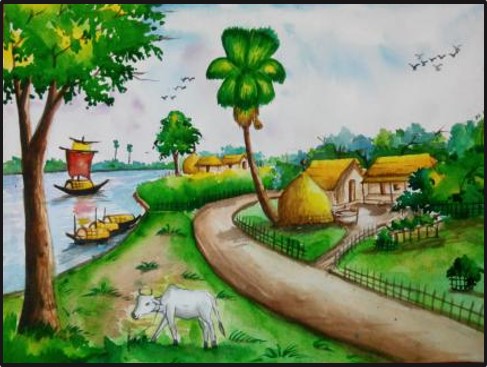 আমাদের আজকের পাঠ
বাংলাদেশের প্রকৃতি
তোমরা কিসের ছবি দেখতে পাচ্ছো?
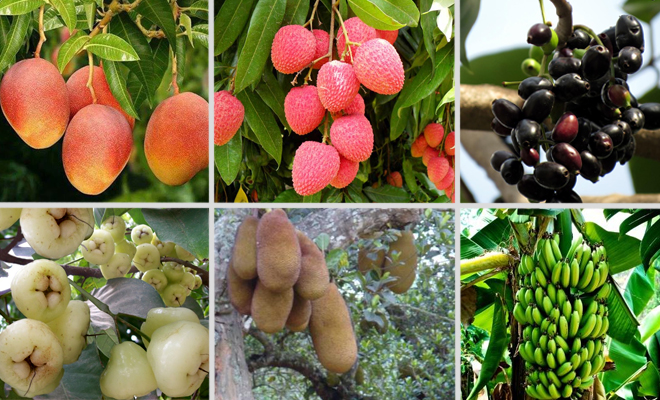 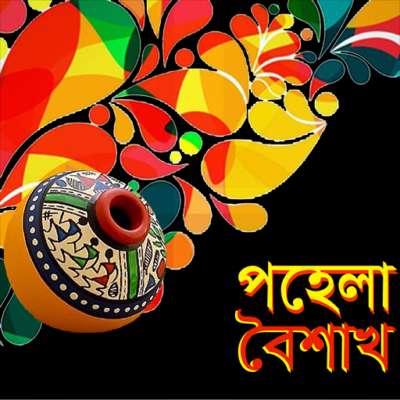 জ্যৈষ্ঠ মাস
বৈশাখ মাস
বৈশাখ ও জ্যৈষ্ঠ মাস দুটি মিলে হয় গ্রীষ্মকাল।
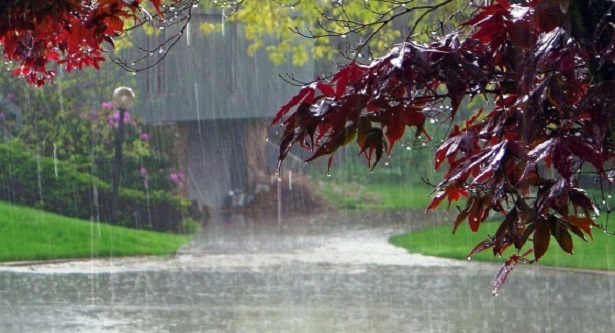 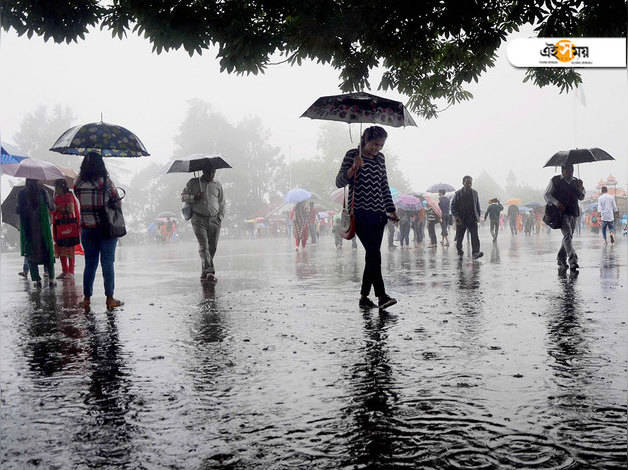 আষাঢ় মাস
শ্রাবণ মাস
আষাঢ় ও শ্রাবণ মাস  মিলে বর্ষাকাল।
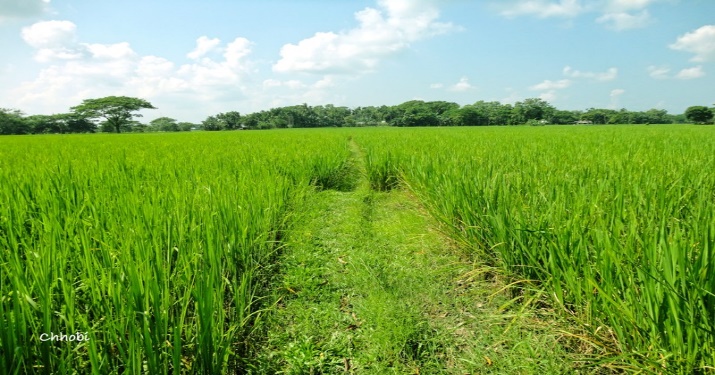 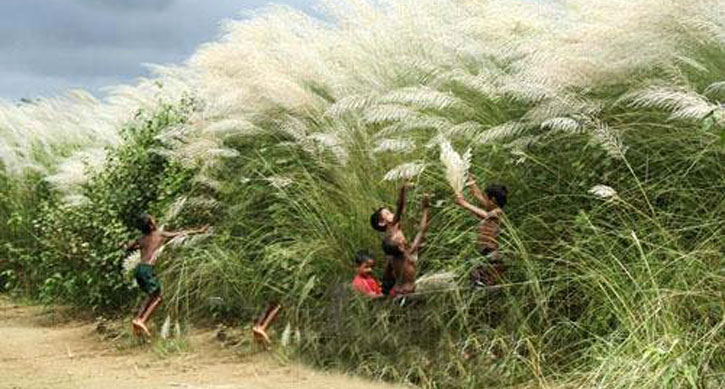 আশ্বিন মাস
ভাদ্র মাস
ভাদ্র ও আশ্বিন মাস মিলে শরৎকাল।
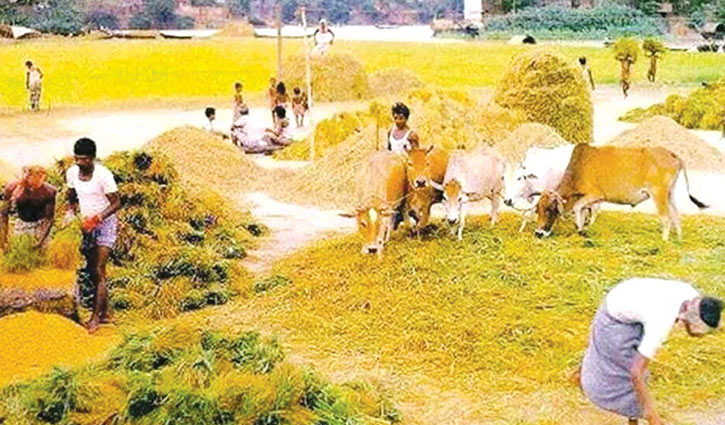 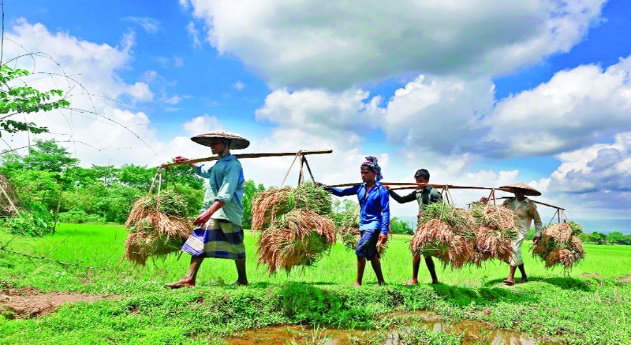 কার্তিক মাস
অগ্রহায়ণ মাস
কার্তিক ও অগ্রহায়ণ মাস মিলে হেমন্তকাল।
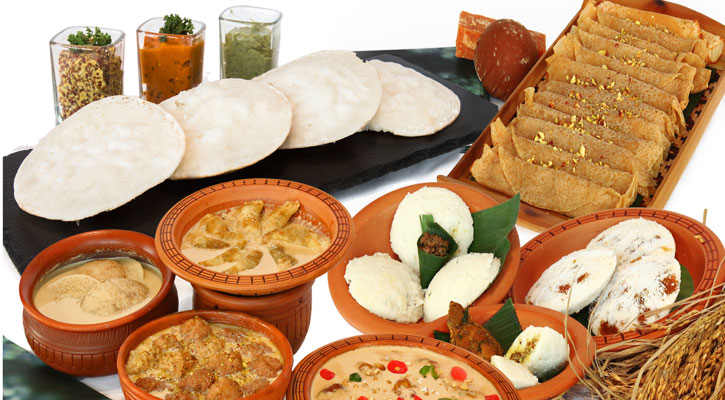 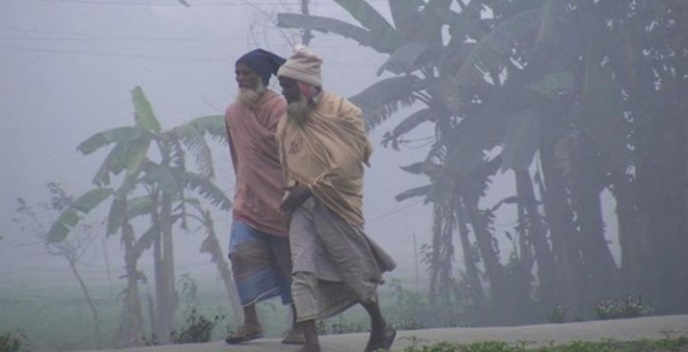 পৌষ মাস
মাঘ মাস
পৌষ ও মাঘ মাস মিলে শীতকাল।
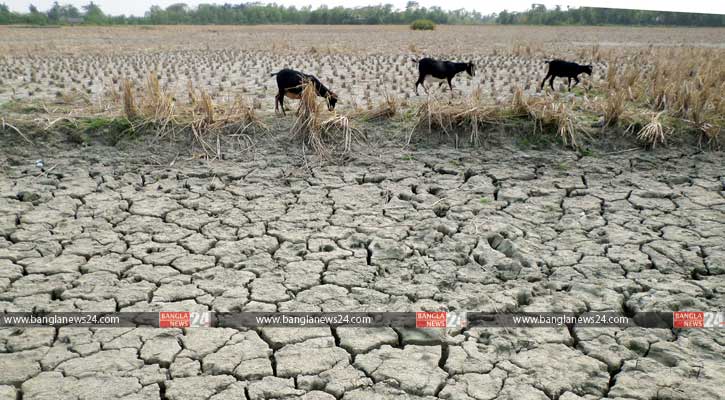 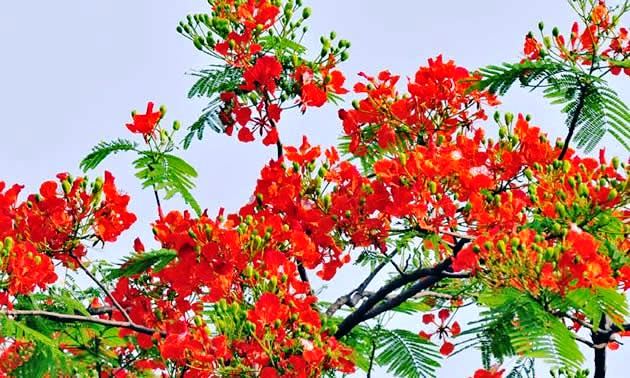 ফাল্গুন মাস
চৈত্র মাস
ফাল্গুন ও চৈত্র মাস মিলে বসন্তকাল।
এখানে তোমরা প্রত্যেক ঘরে কয়টি করে মাস দেখতে পাচ্ছো?
প্রতি দুমাসে হয় একটি ঋতু।
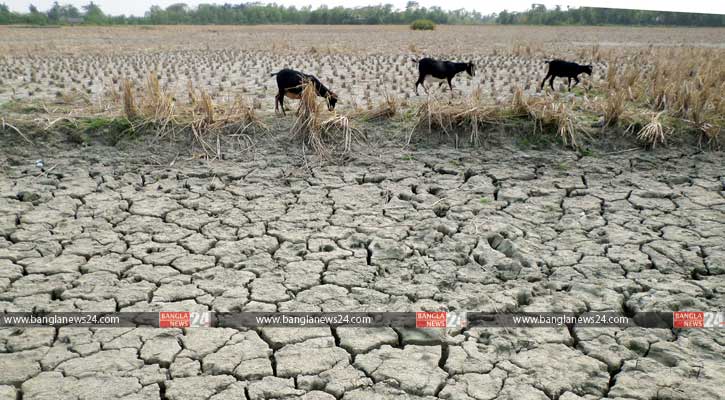 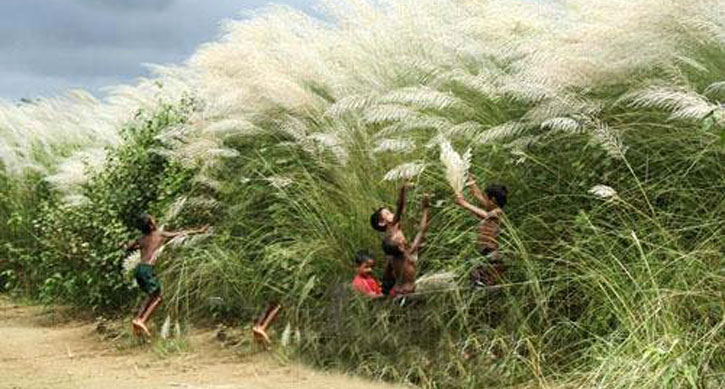 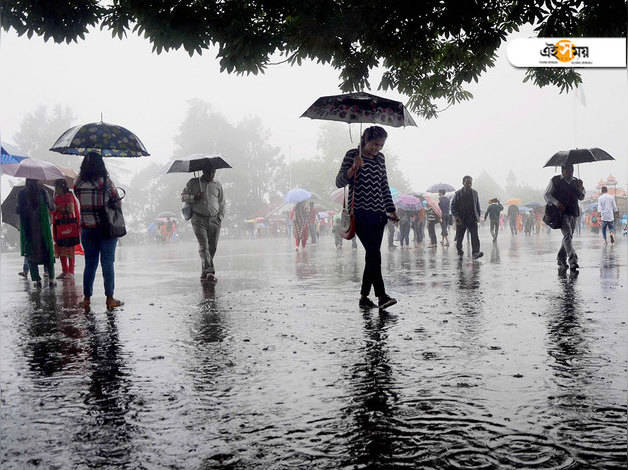 বর্ষাকাল
গ্রীষ্মকাল
শরৎকাল
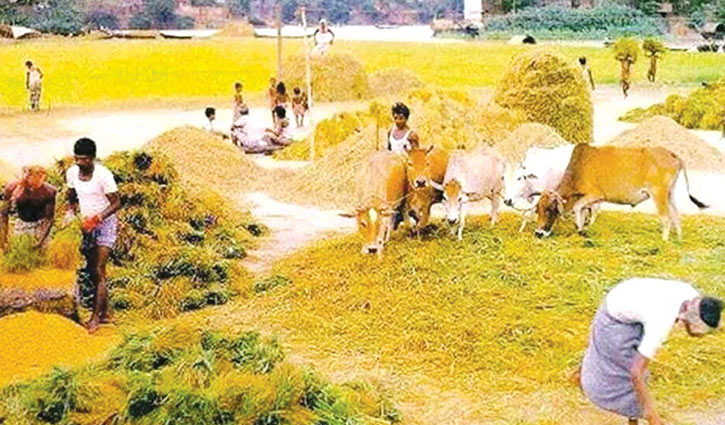 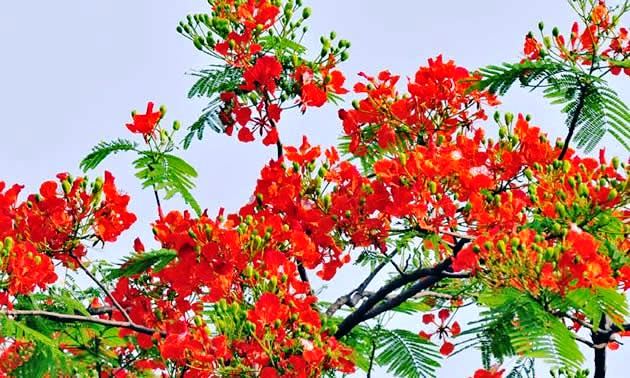 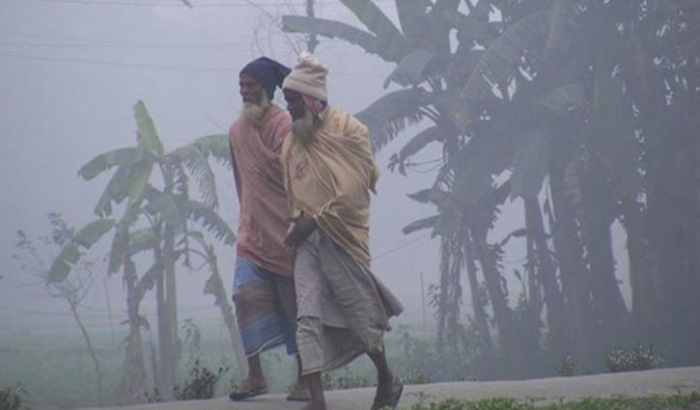 বসন্তকাল
হেমন্তকাল
শীতকাল
এই ছয়টি ঋতুই প্রত্যেক বছর আসা যাওয়া করে।
পাঠ্য বইয়ের ১নং পৃষ্ঠা খোল এবং আমার পাঠের সাথে মনোনিবেশ করো।
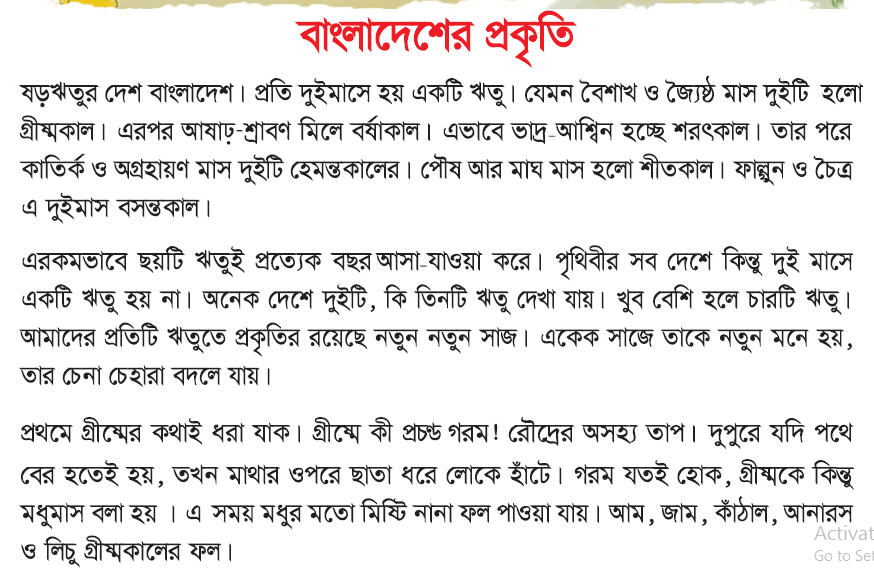 নিচের শব্দগুলোর অর্থ জেনে নিই।
ষড়ঋতু   -
ছয়টি ঋতু।
গ্রীষ্ম      -
গরমকাল, বাংলা ছয়টি ঋতুর প্রথম ঋতু।
অসহ্য    -
যা সহ্য করা বা সওয়া যায় না।
তাপ      -
উষ্ণতা।
তোমরা সকলে মনযোগ দিয়ে দেখ যে কিভাবে শব্দ থেকে যুক্তবর্ণ আলাদা করে যুক্তবর্ণগুলো ভেঙ্গে লিখা হয়।
গ্রীষ্ম-
ষ্ম
ষ
ম
(র-ফলা)
শ্র
শ
শ্রাবণ -
শ্ব
শ
ব
আশ্বিন-
একক কাজ
নিচের শব্দগুলোর অর্থ লিখ।
ষড়ঋতু
অসহ্য
গ্রীষ্ম
তাপ
দলীয় কাজ
শাপলা দলঃ কোন কোন মাস নিয়ে গ্রীষ্মকাল এবং কোন কোন মাস নিয়ে বর্ষাকাল গঠিত হয়।
গোলাপ দলঃকোন কোন মাস নিয়ে শরৎকাল এবং কোন কোন মাস নিয়ে হেমন্তকাল গঠিত হয়।
জবা দলঃ কোন কোন মাস নিয়ে শীতকাল এবং কোন কোন মাস নিয়ে বসন্তকাল গঠিত হয়।
মূল্যায়ন
নিচের প্রশ্নগুলোর উত্তর লিখ।
বাংলাদেশে মোট কয়টি ঋতু আছে?
২. কোন কোন মাস মিলে বসন্তকাল?
৩. গ্রীষ্মকে মধুমাস বলা হয় কেন?
পরিকল্পিত কাজ
০১। গ্রীষ্মকালে পাওয়া যায় এমন পাঁচটি ফলের নাম লিখে আনবে।
০২। শীতকালে তুমি কোন কোন পিঠা খেয়েছো তার একটি তালিকা করে আনবে।
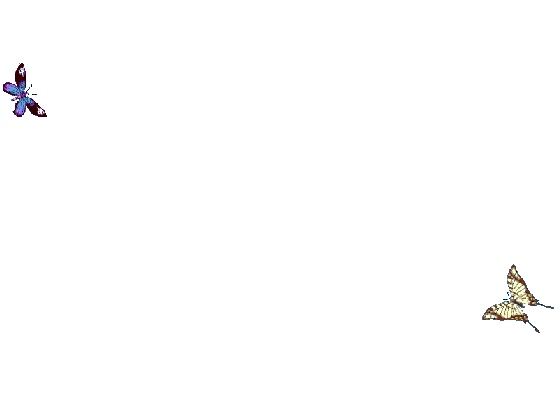 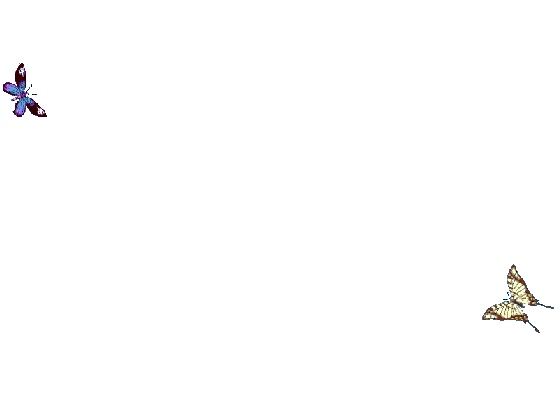 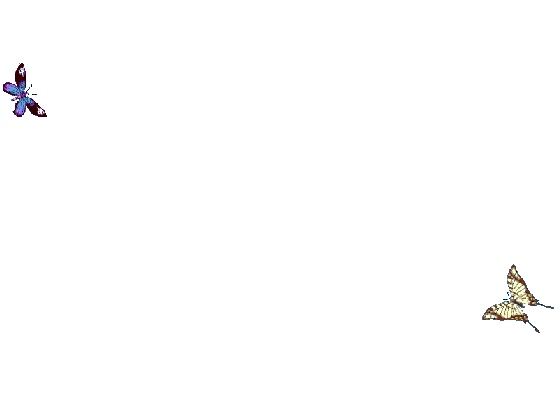 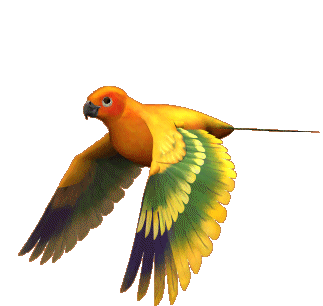 সবাইকে ধন্যবাদ
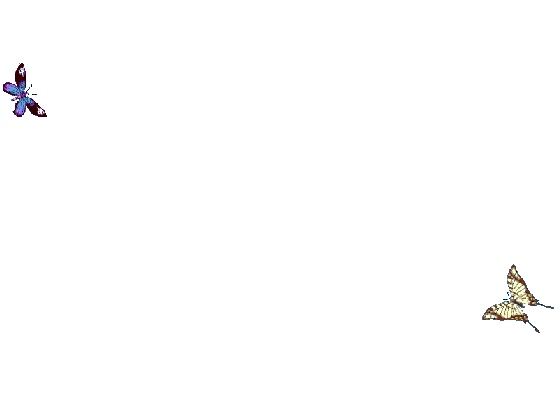 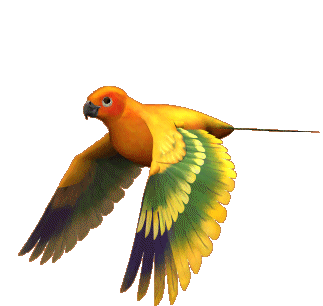 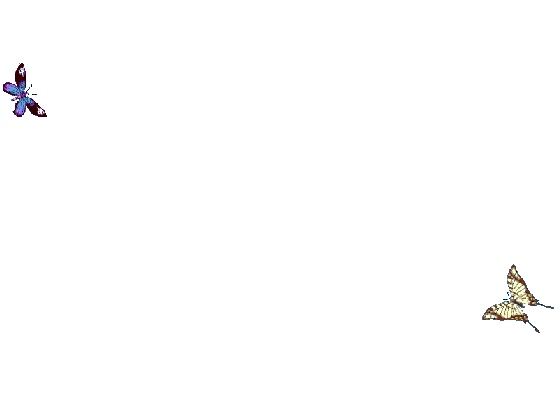 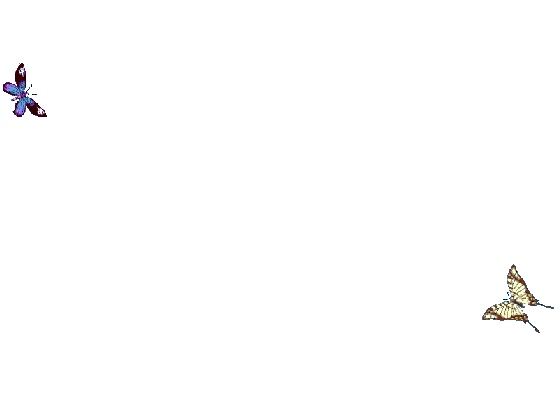 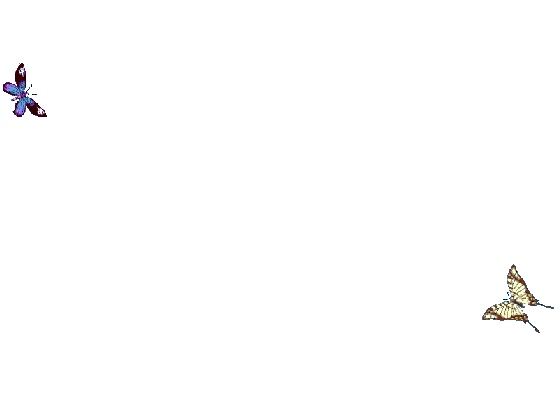 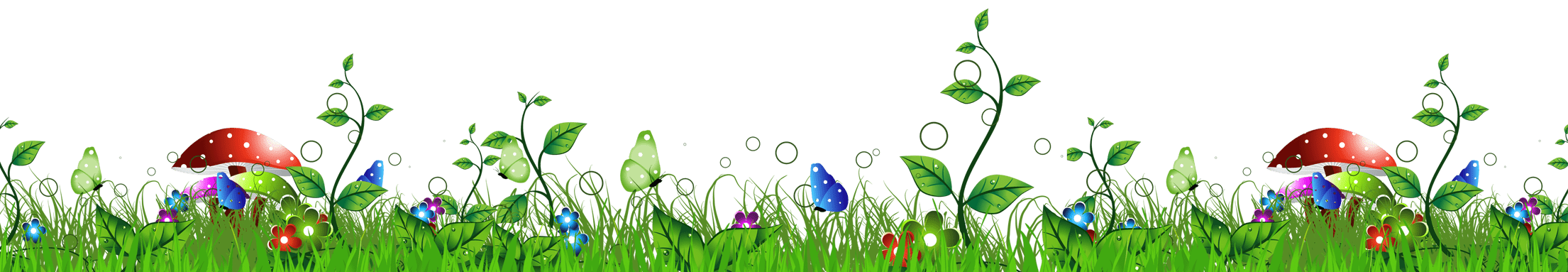 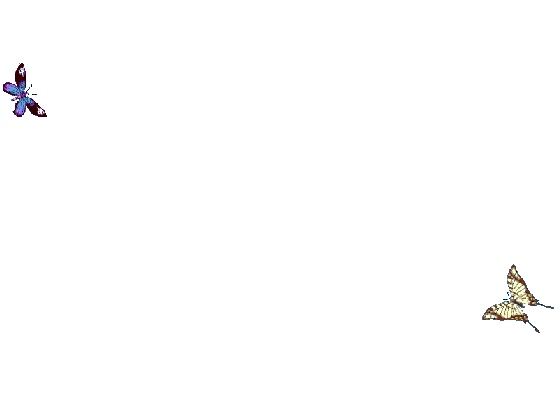 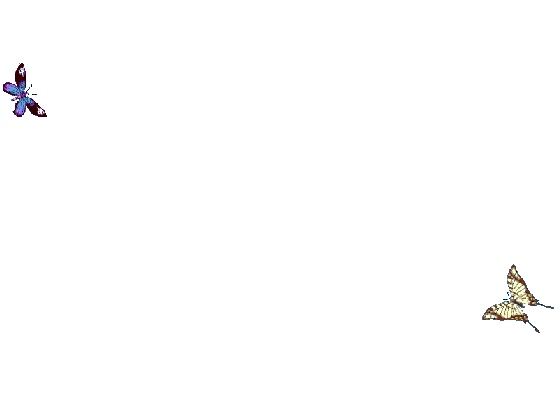 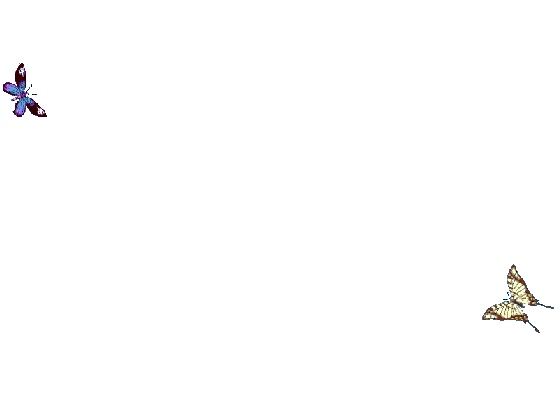 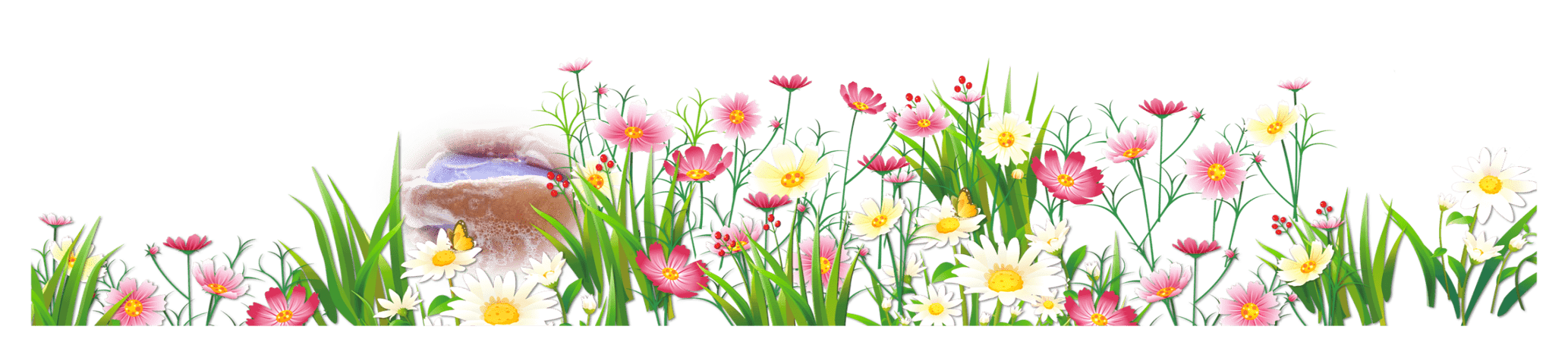